Psaní velkých písmen
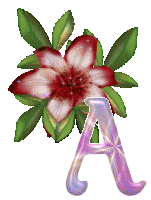 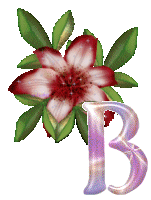 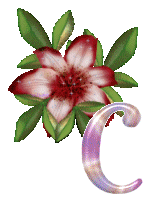 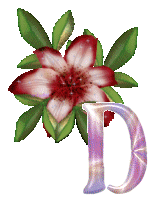 Tvorba VY_32_INOVACE_KARBULOVA.CEJJAZ.15
Kapitalizace v lingvistice
znamená psaní velkých počátečních písmen u některých slov v jazycích používajících hláskové písmo (latinka, cyrilice)
majuskule  = velká písmena, verzálky: A, B, C, …
minuskule =  malá písmena, minusky: a, b, c, ….
hlaholice - nejstarší, dnes již neužívané slovanské písmo
cyrilice – vzorem řecké písmo, původně  sloužilo pro zápis staroslověnštiny , z cyrilice vznikla azbuka – Rusové, Bělorusové, Ukrajinci, Bulhaři, Srbové, Makedonci aj., do roku 1860 používala i v Rumunsku, do roku 1990 v Moldavsku, pak nahrazena latinkou
během 10. století Slované přešli buď k latince, nebo cyrilici
Písmo Slovanů – latinka, azbuka
latinka – latinské písmo používá přes 2 500 000 000 lidí
písmo hláskové, znaky pro souhlásky i pro samohlásky
původně vyvinuta pro latinu odvozením  z řecké abecedy zprostředkované Etrusky asi v 7. století př. n. l. a měla jen velká písmena
germánské a románské jazyky, keltské a baltské jazyky,  více než polovina slovanských jazyků - Češi, Slováci, Poláci, Chorvaté aj.
v 19. a 20. století se latinka stala prostředkem   i pro zápis řady mimoevropských jazyků
výsledek práce křesťanských misionářů, kteří překládali                            do domorodých jazyků Bibli nebo její části
Psaní velkých písmen v jazyce českém
1. ve vlastních jménech ( jednoslovná, víceslovná)
2. některé zkratky, značky
3. vyjádření společenské úcty
4. na začátku věty, v přímé řeči ( na začátku), v nadpisu
5. zdůraznění důležitého nebo specifického užívání slova  (Pan Nikdo! Jsi Hvězda!)
Vlastní jména
jednoslovná:
Jiří, Ostravice, Čechy, Evropa, Amerika,  Balkán, Orient, Středomoří, Morava, Čechy, Jihlavsko, Pelhřimovsko, Královéhradecko, Labskoústecko, Povltaví, Podyjí, Porúří, Podkrkonoší, Šluknovský výběžek aj.
! ale přídavné jméno český, evropský, americký
Vlastní jména
víceslovná:
složené ze samých obecních jmen = jen první písmeno je velké
Organizace spojených národů, Česká republika, Český červený kříž, Listina základních práv a svobod, Ostravská univerzita (jde o oficiální název) x brněnská univerzita (oficiální název je Masarykova univerzita), Orlické hory, Severní ledový oceán, Blízký východ, Spojené státy americké, Ministerstvo školství, mládeže a tělovýchovy, České vysoké učení technické, Komerční banka, aj.
je-li součástí  takového názvu ještě vlastní jméno = pak i to píšeme velkým



názvy měst a čtvrtí = všechna písmena velká:                                     ( předložky zde malým písmenem)
Univerzita Karlova ( ale Karlova univerzita), Vysoké Tatry, Městský úřad v Ostravě, kniha Moudrost starých Čechů
Spišská Nová Ves, Slezské Předměstí, Malá Strana, Staré Město (pražské), Karlovy Vary, Nové Město na Moravě, Nová Ves, Ústí nad Orlicí, Hlinsko v Čechách, Jánské Lázně, Ústí nad Labem, Hradec nad Moravicí, Dlouhá Lhota u Mladé Boleslavi, Královo Pole (v Brně), Zahradní Město (v Praze)
zeměpisné názvy, domy, ulice 
      – obecné jméno druhové malým písmenem,
       rozlišující přívlastek velkým písmenem
a) bez předložky:
Pyrenejský poloostrov, mys Dobré naděje, okres Ostrava, ulice Stodolní, ulice Jiřího Dimitrova, ulice Bratří Čapků, náměstí Svobody, náměstí Kapitána Jaroše, náměstí Bratří Synků, nábřeží Edvarda Beneše, třída Politických vězňů, zámek Hluboká
ulice, třída, náměstí, nábřeží, most, sady, alej, kolonáda -  pokud označují veřejné prostranství = píšou se s malým písmenem
ulice Bratří Čapků X Česká ulice, třída Míru X Národní třída, náměstí Míru X Mírové náměstí , most Legií X  Barrandovský most, sady Vrchlického  X Vojanovy sady, zahrada Na Valech X Valdštejnská zahrada
b) s předložkou - je-li součástí názvu i název s předložka = předložka i následující slovo velkým písmenem ( od roku 1993), vyskytuje se zejména           u názvu ulic, různých budov, restaurací
ulice V Zálomu, restaurace U Tří lilií, ulice Mezi Zahrádkami, pivnice U Sudu, výstavní síň U Hybernů, dům U Dvou slunců, knihkupectví U Zlatého klasu, lékárna U Jednorožce, U Kostela, náměstí Pod Platany, hostinec Na Růžku, dům U Bílého jednorožce  apod.
vlastní jména rodná, příjmení, přezdívky, příjmení



jména příslušníků národů, kmenů





jména obyvatelů míst a měst
Karel Čtvrtý ( Karel IV.), Karel Havlíček Borovský Ladislav Pohrobek, Svatý otec (papež)
Čech, Němec, Slovan, Moravák, Rom, Žid                                                   ( v etnickém smyslu X žid jako příslušník  náboženského vyznání), ale - černoch, běloch, rudoch, indián (do roku 1993 se psal Indián) = příslušníci antropologických skupin
Evropan, Ostravák, Moravák, Pražan, Pražští = Pražané x pražští podnikatelé, Angličan
vyjádření náboženské úcty:
Pán Bůh, Duch svatý, Panna Maria, svatý Václav, svatá Trojice, Bohorodička, Matka boží i Boží, Svatý otec, Buddha, Alláh, Zeus, Perun
v náboženských textech Bůh
všeobecné označení, např. řečtí bohové
má se psát svatá, nejsvětější Trojice, v praxi  často Svatá, Nejsvětější Trojice – tolerováno
vyjádření společenské úcty:





jména zvířat
v dopisech - Ty, Tobě, Tvůj, Vy, Váš, Vaše Milost, Jeho Milost,  Vaše Excelence, Vaše Magnificence, Jasnosti; Mistr Mikoláš Aleš, vážený Mistře
kůň Železník, pes Rex, kočka Míca, gorila Richard
mytologické, pohádkové, alegorické postavy
Bůh, Zeus, Karkulka ( karkulka = čepička), Aladin, Krakonoš, děd Vševěd, motýl Emanuel, Maková panenka, Sněhurka, (indiánka) Bílá holubice, Rozum, Štěstí, Závist, liška Ryška, pták Ohnivák, veverka Zrzečka, medvídek Pú, pes Pluto, medvídek Pú, kačer Donald, Ferda Mravenec ( lze chápat jako příjmení), ale brouk Pytlík
hvězdářská jména v odborném smyslu 










s malým písmenem se píšou obrazná pojmenování: jitřenka, večernice
Země (x země), Slunce ( x slunce), Jupiter ( 2.P. bez Jupitera; bůh Jupiter – 2.p.bez Jova),  Měsíc ( měsíc), Polárka ( x polárka –zmrzlina), Měsíc ( X měsíc), Mléčná dráha Orion, Váhy, Velký vůz, souhvězdí Panny aj.
Příklady:  zatmění Měsíce, první let na Měsíc; skvrny na Slunci, erupční aktivita Slunce; magnetické pole Země, nitro Země, X měsíc zaplul za mraky, slunce pěkně pálilo, rodná země
zeměpisná jména
  a) světadíly, země, území 
    -  spojení přídavného jména a podstatného jména                       od původu obecného
Dálný východ, Blízký východ, Divoký západ, Ohňová země, Syrská poušť, Pyrenejský poloostrov x poloostrov Pyrenejský, Slunečné pobřeží, Císařský ostrov, Nový svět (= Amerika), Starý svět                      (= Evropa)
spojení přídavného jména a podstatného jména 
    vlastního
rozeznat, zda přídavné jméno západní, východní, jižní, severní, střední, horní, dolní, zadní, přední je nebo není součástí názvu
- západ, východ, sever, jih = pokud pojmenovávají
  území podle světových stran
Západ (= západní země)
Východ (= východní země)
Sever (= severní země, sever USA)
Jih (= jižní země, jižní část USA)
přídavné jméno je součástí názvu:
Jižní Amerika, Severní Amerika, Latinská Amerika  (= názvy světadílů), Jižní Karolina, Jižní Korea (= názvy zemí), Jižní Afrika, Zadní Indie (= poloostrov), Západní Sahara (= Saharská arabská demokratická republika), Střední Asie, Dolní Sasko, Moravské Slovensko                                          (= Slovácko)
přídavné jméno není součástí zeměpisného názvu         ( jen naznačuje polohu daného území, oficiálním
      zeměpisným jménem jen podstatné jméno)




 
přídavné jméno součástí oficiálního názvu (mikro)regionu = s velkým písmenem (mikroregion Střední Čechy, mikroregion Jižní Morava
západní, východní, jižní, severní, střední  Evropa, Afrika, Čechy, Morava, Slovensko, Itálie; západní (východní) Krkonoše, horní (dolní) Povltaví, francouzská (italská) Riviéra, francouzské (italské, rakouské) Alpy, opavské (hlučínské, těšínské) Slezsko
víceslovná obrazná pojmenování – píšeme s malým písmenem
Finsko - země tisíce jezer
Nizozemsko - země tulipánů
Japonsko  - země vycházejícího slunce
b) ostrovy, poloostrovy, hory, nížiny
Filipíny, Šalamounovy ostrovy, Havajské ostrovy, poloostrov Apeninský, Balkánský poloostrov, Vysoké Tatry, Hrubý Jeseník , Krušné hory, Bílá hora (ale Bílá Hora = městská část), Labská bouda, Kunětická hora, Lysá hora, Černá hora (ale Černá Hora = název státu), Prachovské skály, Koněpruské jeskyně, Pražská kotlina, Moravskoslezské (Slovenské) Beskydy
c)  vodstva
Tichý oceán, Černé moře, Kaspické moře, Severní ledový oceán, moře Jaderské, průliv Dardanelský, Viktoriiny vodopády, průliv Dardanelský, Suezský průliv, průliv La Manche nebo Lamanšský průliv, Štrbské pleso (ale Štrbské Pleso = název obce), Plitvická jezera, Malý Dunaj, Medvědí jezero – Velké Medvědí jezero
d) obce, městské čtvrti, sídliště
Františkovy Lázně, Mariánské Lázně, Světlá nad Sázavou, Dvůr Králové, Rychnov u Nových Hradů, Židovské Město, Nové Město nad Metují, Kostelec nad Černými lesy, Sídliště Petřiny
e) státy a správní oblasti
Česká republika, Jihoafrická republika, Spojené království Velké Británie a Severního Irska, okres Kladno (! kladenský okres), Jihočeský kraj (kraj Jihočeský), okres Ostrava, Spojené státy americké, okres Brno – venkov
f) historické názvy
Katolická liga, Protestanská unie, Rzecz Pospolita, Třetí říše( nebo Říše - fašistické Německo), Velkomoravská říše ( Říše velkomoravská), Markrabství moravské, období Druhé republiky, Protektorát Čechy a Morava
významné stavby a instituce
Pražský hrad ( ! Hrad), Prašná brána, Lobkovický palác, Černínský palác, Národní muzeum, Palác kultury, Svatovítský chrám,  Svatý Vít, chrám                      ( katedrála) sv. Víta,  Hlavní nádraží, Letiště Václava Havla, Lidový dům…
chrám, bazilika, kostel, kaple, rotunda
označují druh stavby  = malé písmeno
chrám sv. Jakuba, bazilika sv. Jiří, kostel sv. Antonína, kaple sv. Kříže, rotunda sv. Martina.
mezinárodní organizace 




orgány státní správy
EHS = Evropské hospodářské společenství, UNESCO = Organizace Spojených národů pro výchovu, vědu a kulturu, OSN = Organizace spojených národů Rada Evropy, Ministerstvo kultury…
Poslanecká sněmovna, Česká národní rada, Armáda České republiky, Úřad vlády ČR, Ministerstvo financí ČR ( ale ministerstvo financí jako neoficiální název), Kancelář prezidenta republiky, Městský úřad Ostrava, Nejvyšší soud ČR, Velvyslanectví Francouzské republiky v Praze...
společenské, hospodářské, kulturní, vzdělávací organizace a instituce
Občanská demokratická strana, Komerční banka, Česká lékařská komora, Český červený kříž, Sparta Praha, Baník Ostrava, Strana zelených, Liga pro lidská práva, Fakulta tělesné výchovy a sportu Univerzity Karlovy, Základní škola v Ostravě Zálomu ( !navštěvuji základní školu v Ostravě)….
! příslušníci skupin  s malým písmenem - májovci,
  lumírovci, husité, jezuité, májovci, sparťan,
  baníkovec
jména dokumentů, skladeb, literárních děl, časopisů





jména výrobků
Dekret kutnohorský ( Kutnohorský dekret), Listina lidských práv a svobod, Pittsburská dohoda, Malostranské povídky, hudební skladba Osudová,  česká hymna Kde domov můj, časopis Naše řeč, Lidové noviny, Mladá fronta Dnes
sýr Hermelín, automobil Škoda Felicia, Škoda Favorit (! vlastním škodovku), prací prášek Persil, pivo Radegast, hodinky Prim, oplatek Tatranka 
( ! ale koupím si pět tatranek)
významné kulturní a historické události, svátky
Pražské povstání, Pražské jaro, Sametová revoluce, Velká francouzská revoluce, Anglická buržoazní revoluce, Měsíc knihy, Vánoce, Štědrý den, Velikonoce, Nový rok ( 1.1., jinak celý nový rok),Tři králové, Hromnice, Dušičky, První máj, Den české státnosti, Mistrovství světa v ledním hokeji 2004…..
!ale vánoční svátky, svátky velikonoční, husitské války, třicetiletá válka, druhá světová válka
u cizích jmen je respektován původní pravopis 
- Otto von Habsburg
S malým písmenem
a) příslušníci antropologických skupin: 
běloch, černoch, indián
b) jména označující funkce, povolání, akademické a vědecko-akademické tituly:
prezident ČR, generální ředitel, generální guvernér, ochránce lidských práv, ombudsman, ministr dopravy, inženýr, magistr, doktor, docent, profesor 
c) jména označující šlechtické tituly:
arcivévoda habsburský, velkovévoda toskánský, vévoda orleánský, vévoda z Yorku, vévodkyně bourbonská
d) příslušníci náboženských vyznání a mnišských řádů:
katolík, evangelík, svědci Jehovovi, muslim, františkán, boromejka, vestálka…
e) členové politických stran, organizací, názorových skupin, zaměstnanci závodů, členové sportovních klubů a jejich příznivci: 
sociální demokrat, lidovec, zelení (= příslušníci Strany zelených) x Zelení (= oficiální název strany v některých zemích), staročech, mladočech, husita, májovec, filharmonik, sokol, junák, slávista, sparťan, klokan (= hráč Bohemians), jezdci, valcíři…..
f) přídavná jména utvořená od osobních jmen pomocí přípony –ský, - ovský: 
alžbětinský, čapkovský, ladovský, oidipovský, český …
S velkým i malým písmenem lze psát
a) jména Ž/žid, M/mongol, C/cikán ( Rom)
velké písmeno = označují příslušníky národa
malá písmena = příslušník  antropologické skupiny: mongol, cikán nebo náboženského vyznání: žid; 
    u holocaustu volíme velké písmeno
b) jméno Inka/inka 
    - inka - šlechtic v incké říši, vládce incké říše;
    - Inkové - v etnickém nebo rodovém významu
c) jména jako J/jidáš, L/lazar, X/xantipa, H/harpagon, H/honza; S/salchow, L/lutz, A/alzheimer 
s  velkým písmenem v původním významu: 
     Jidáš = apoštol, který zradil Ježíše
     Lazar = Ježíšův přítel
     Xantipa = Sokratova zlá žena
     Harpagon = z  Molièrova dramatu Lakomec
     Honza = domácká  podoba jména Jan
     Salchow, Lutz = krasobruslaři
     Alzheimer = lékař
s malým písmenem se píšou v přeneseném významu: 
jidáš = zrádce
lazar = nemocný člověk
xantipa = zlá žena
harpagon = lakomec
honza = dobrácký hlupák
salchow, lutz = skoky
alzheimer = nespisovně druh nemoci
u  přejatých jmen v přeneseném významu dochází  někdy k jejich počeštění: Don Juan – donchuán = svůdce, Don Quijote – donkichot = snílek
d) jména J/ježíšek a S/silvestr:
Už se těším na Ježíška.  (malý Ježíš, na Štědrý den/večer)
Už se těším na ježíška. (na vánoční dárky)
Na Silvestra sněžilo (Na Josefa/Štěpána sněžilo = osobní jméno
 silvestr = zábava, oslava na ukončení roku
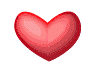 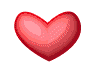 e) jméno M/mistr:
mistr = kvalifikovaná činnost, znalec, vítěz
mistr odborného výcviku, mistr v kouzlení, mistr slova, mistr světa v boxu aj.
Mistr =  vynikající umělec, tvůrce, interpret, akademická hosnost 
Mistr Josef  Suk, M. Josef Suk; Mistr jim vyprávěl; vážený Mistře….
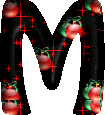 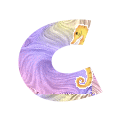 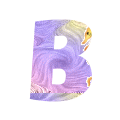 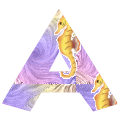 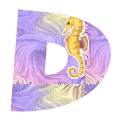 Praktická cvičení
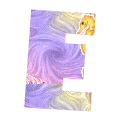 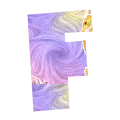 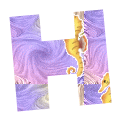 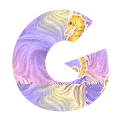 Doplňte správné písmeno
Velmi zajímavé sbírky (P/p)…ražského (N/n)…áprtskova muzea, nacházejícího se na (B/b)…etlémském (N/n)…áměstí blízko (B/b)…etlémské (K/k)…aple obsahují i předměty ze života (I/i)…ndiánů (S/s)…everní a (J/j)…ižní (A/a)…meriky.
V noci se můžeme orientovat podle (P/p)…olárky, hvězdy (M/m)…alého (V/v)…ozu.
Každá krajina má svou osobitou krásu – krásné je (Č/č)…eské (S/s)…tředohoří, (Č/č)…eskomoravská vrchovina, (P/p)…odkrkonoší i (J/j)…ižní (Č/č)…echy.
Přestěhovali jsme se ze (T/t)…řídy (K/k)…rále (J/j)…iřího do (U/u)…lice (Z/z)…a (O/o)…becním (Ú/ú)…řadem.
Řešení:
Velmi zajímavé sbírky pražského Náprtskova muzea, nacházejícího se na Betlémském náměstí blízko Betlémské kaple obsahují i předměty ze života Indiánů Severní a Jižní Ameriky.
V noci se můžeme orientovat podle Polárky, hvězdy Malého vozu.
Každá krajina má svou osobitou krásu – krásné je České středohoří, Českomoravská vrchovina, Podkrkonoší                                                  i jižní Čechy.
Přestěhovali jsme se ze třídy Krále Jiřího do ulice Za Obecním úřadem.
Doplňte správné písmeno
Cílem našeho výletu bylo (B/b)…abiččino (Ú/ú)…dolí se (S/s)…tarým (B/b)…ělidlem.
Sídlem prezidenta (S/s)…pojených států je (B/b)…ílý (D/d)…ům ve (W/w)…ashingtonu.
V (N/n)…erudově (U/u)…lici se těší pozornosti zvláště (D/d)…ům (U/u)…(D/d)…vou (S/s)…luncí.
V (H/h)…avlíčkově (B/b)…rodě stojí pomník (K/k)…arla (H/h)…avlíčka (B/b)…orovského.
Hudební festival (P/p)…ražské (J/j)…aro zahajuje tradičně (Č/č)…eská (F/f)…ilharmonie (S/s)…metanovou skladbou (M/m)…á (V/v)…last.
Řešení
Cílem našeho výletu bylo Babiččino údolí se Starým bělidlem.
Sídlem prezidenta Spojených států je Bílý dům ve Washingtonu.
V Nerudově ulici se těší pozornosti zvláště dům U Dvou sluncí.
V Havlíčkově Brodě stojí pomník Karla Havlíčka Borovského.
Hudební festival Pražské jaro zahajuje tradičně Česká filharmonie Smetanovou skladbou Má vlast.
Doplňte správné písmeno
Před cestou do zahraničí nezapomeňte uzavřít pojistku  v (Č/č)…eské (S/s)…pořitelně.
Cizinci i návštěvníci z venkova zaplnili (P/p)…ražské (U/u)…lice.
Trasa C (P/p)…ražského (M/m)…etra nás zaveze na (S/s)…ídliště (J/j)…ižní (M/…ěsto.
Vyjmenujte státy (E/e)…vropské  (U/u)…nie.
Používej při domácích úkolech z (J/j)…azyka (Č/č)…eského (P/p)…ravidla (Č/č)…eského pravopisu.
V (N/n)…árodní (G/g)…alerii nás upoutal (S/s)…lavíčkův obraz (U/u)… nás (V/v)… (K/k)…ameničkách.
Řešení
Před cestou do zahraničí nezapomeňte uzavřít pojistku  v České spořitelně.
Cizinci i návštěvníci z venkova zaplnili pražské ulice.
Trasa C pražského metra nás zaveze na sídliště Jižní Město.
Vyjmenujte státy Evropské  unie.
Používej při domácích úkolech z jazyka českého Pravidla českého pravopisu.
V Národní galerii nás upoutal Slavíčkův obraz U nás                      v Kameničkách.
Doplňte správné písmeno
Přeji vám příjemné prožití (V/v)…ánoc  a šťastný (N/n)…ový rok.
Nejvyšší zákon našeho státu, (Ú/ú)…stava (Č/č)…eské (R/r)…epubliky, je v souladu s (L/l)…istinou (P/p)…ráv a (S/s)…vobod, kterou se řídí většina (E/e)…vropských zemí.
Občané se často obracejí se stížnostmi na (K/k)…ancelář (P/p)…rezidenta (R/r)…epubliky. 
V (T/t)…ylově hře (F/f)…idlovačka zazněla poprvé píseň (K/k)…de domov můj, která se později stala (Č/č)…eskou (N/n)…árodní hymnou.
Uvnitř (Z/z)…latého (K/k)…oně, kopce v (Č/č)…eském (K/k)…rasu, se skrývají krápníkové (K/k)…oněpruské (J/j)…eskyně.
Řešení
Přeji vám příjemné prožití Vánoc  a šťastný Nový rok.
Nejvyšší zákon našeho státu, Ústava České republiky, je v souladu s Listinou práv a svobod, kterou se řídí většina evropských zemí.
Občané se často obracejí se stížnostmi na Kancelář prezidenta republiky. 
V Tylově hře Fidlovačka zazněla poprvé píseň Kde domov můj, která se později stala českou národní hymnou.
Uvnitř Zlatého koně, kopce v Českém krasu, se skrývají krápníkové Koněpruské jeskyně.
Doplňte správné písmeno
Větší zásoby (Č/č)…erného uhlí se ukrývají mezi (F/f)…rýdkem (M/m)…ístkem a (R/r)…ožnovem (P/p)…od (R/r)…adhoštěm a také na (K/k)…ladensku.
Oblast (Ch/ch)…odska najdeme v (Z/z)…ápadních (Č/č)…echách, zahrnuje zhruba území dnešního (D/d)…omažlicka a (T/t)…achovska.
Ananas pochází z tropických oblastí (A/a)…meriky, znali ho již (A/a)…ztékové a (I/i)…nkové.
Na vrcholu (L/l)…omnického (Š/š)…títu ve (V/v)…ysokých (T/t)…atrách je meteorologická stanice.
Řešení
Větší zásoby černého uhlí se ukrývají mezi Frýdkem Místkem a Rožnovem pod Radhoštěm a také na Kladensku.
Oblast Chodska najdeme v západních Čechách, zahrnuje zhruba území dnešního Domažlicka a Tachovska.
Ananas pochází z tropických oblastí Ameriky, znali ho již Aztékové a Inkové.
Na vrcholu Lomnického štítu ve Vysokých Tatrách je meteorologická stanice.
Použité zdroje:
Vlastní přípravy z různých učebnic jazyka českého, příruček , metodik aj.
Pravidla českého pravopisu, Nakladatelství Pansofia,1993
Sochrová, Marie: Literatura v kostce pro střední školy, Fragment 1996
http://www.heathersanimations.com/alphabetlist22.html